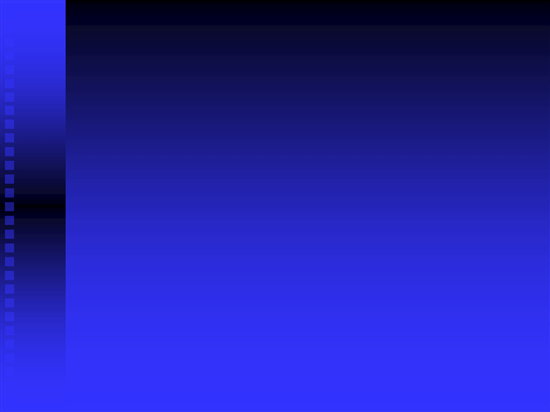 Controle Fitossanitário
Receituário Agronômico

Demandas Técnicas X  Exigências Legais
Engº Agrº Irineu Zambaldi
Conselheiro CREA-PR
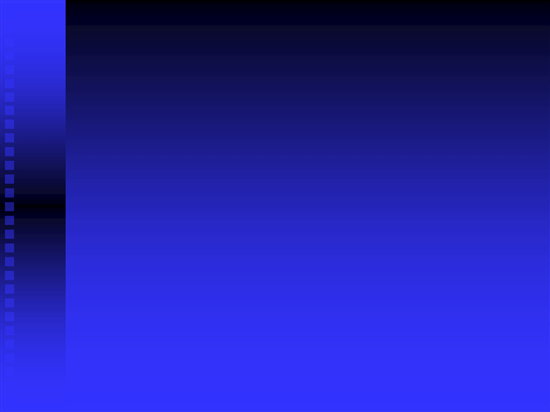 SIAGRO
Convênio SEAB  / ADAPAR  e  CREA-PR

VERIFICAÇÕES:

  Habilitação do profissional
  Conteúdo da receita 
  ART - Projeto da cultura
  ART da receita – outro profissional
  Área da propriedade
  Época 
  Outras
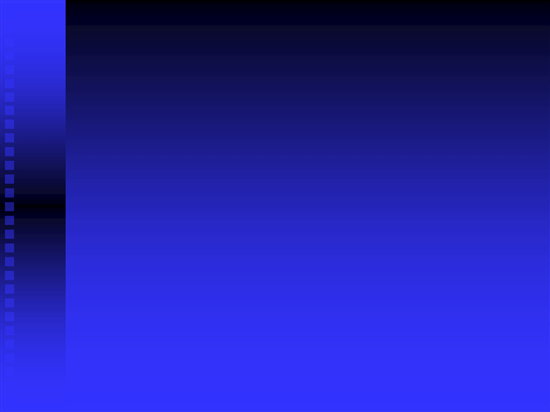 SITUAÇÃO NO PR
CREA-PR -  01/03/12  a  31/08/12



Nº PROFISSIONAIS EMISSORES  = 7.897


 Nº ARTs                                          = 7.898


  Nº DE RECEITAS                           = 1.338.041
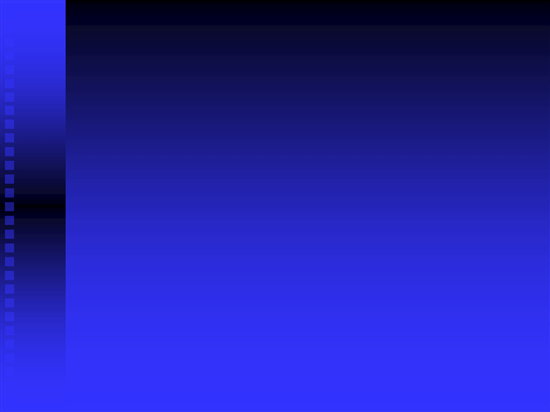 SITUAÇÃO NO PR
CREA-PR -  01/03/12  a  31/08/12

       TÍTULO                                      Nº  

ENGENHEIRA AGRÔNOMA .....................................    245 
ENGENHEIRO AGRÔNOMO .......................................6.097 

TÉCNICO 2.GRAU AGRIC/AGROPEC .......................1.555

                                                            TOTAL 7.897
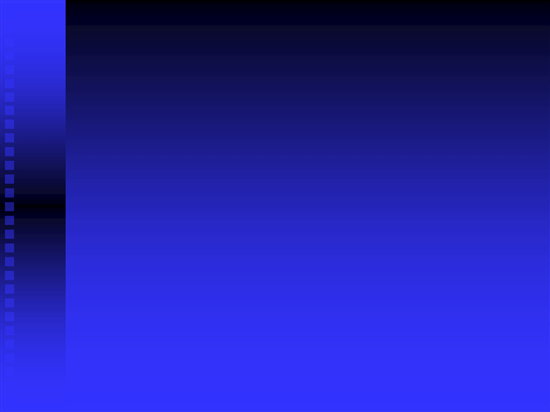 SITUAÇÃO NO PR
CREA-PR  

        ANO                      Quant. de receitas 
     2002                            1.772.278 
     2003                            2.137.749 
     2004                            2.264.158 
     2005                            2.217.708 
     2006                            2.177.368 
     2007                            2.300.836 
     2008                            2.534.256 
     2009                            2.560.629 
     2010                            2.721.332        
     2011                            2.877.901 
     2012  até 31/08                1.338.041
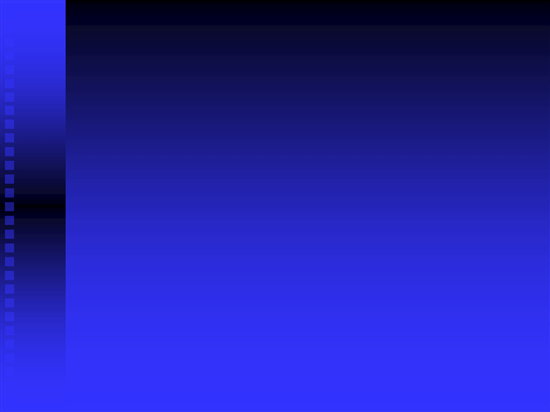 Problemas no Paraná
1. Falta de produtos registrados para diversas culturas 

2. Registro para a cultura e não para o alvo:
                 - pragas e doenças secundárias

3. Modalidades não previstas: Dessecação para vazio  sanitário
                                     Controle de insetos em palhada
                                     Manejo de banco de sementes out/inverno
                                     Manejo de resistência de plantas daninhas

4. Proibição de armazenagem de agrotóxicos em propriedades

6. Fiscalização “on line” x descompassos entre legislação e uso
                              - Multas
                              - Atuação do Ministério Público
                              - Processos de ética no CREA
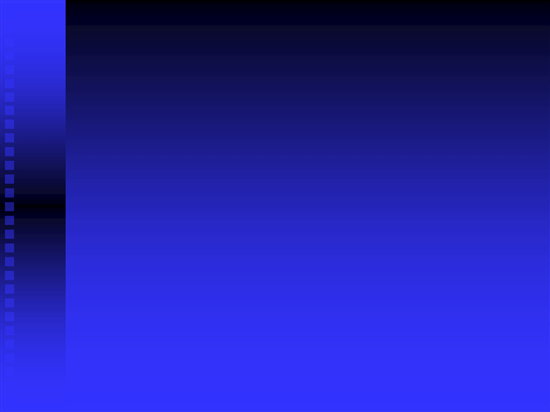 Controle de Pragas
 em Pré-plantio
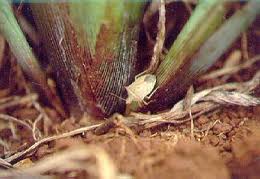 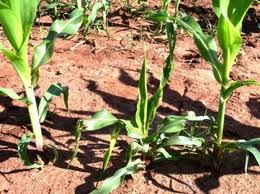 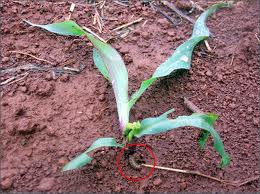 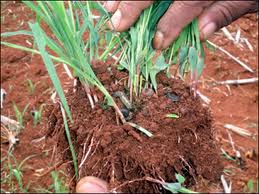 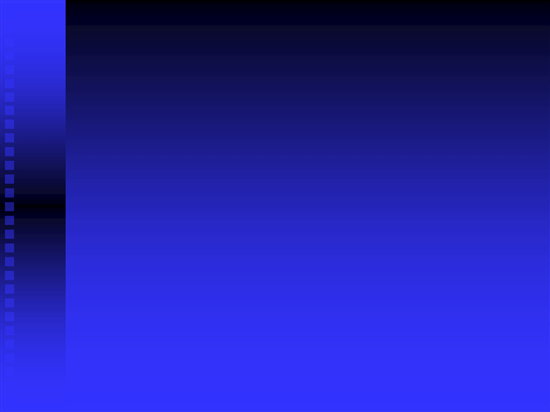 Problemas
Manejo de Resistência a Herbicidas
Inseticidas para aveia e outras minor crops
Uso de graminicida específico em dessecação
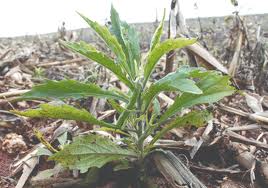 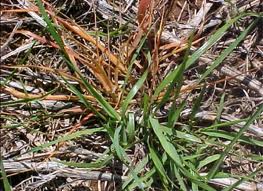 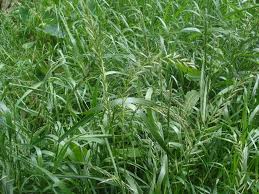 Capim amargoso
Buva
Azevém
Risco de resistência múltipla
Risco de resistência simultânea – buva + amargoso
Resgate de princípios ativos antigos
Maior longevidade dos princípios ativos
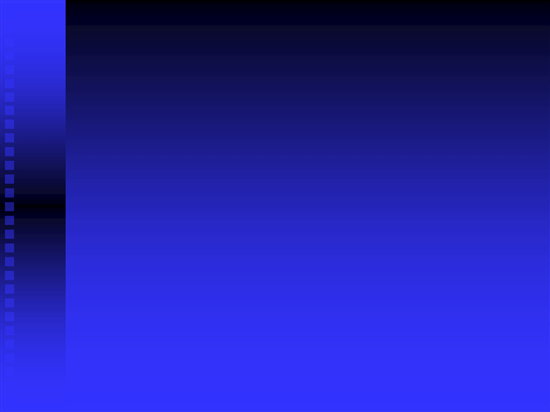 Estratégias Não Químicas
Rotação de culturas 
Consórcio de culturas – Milho e Brachiaria
Alelopatia
Espaçamento 
Aumento da cobertura morta
Manejo cultural – semente
Limpeza de máquinas
Capinas
Posicionamento de cultivares
Uso da dose correta
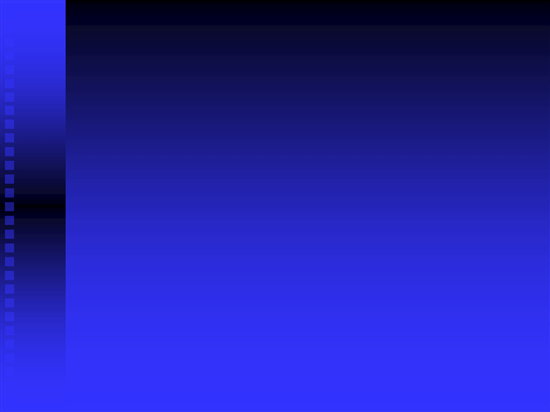 Desafios
Busca por novos mecanismos de ação 
Pouco investimento das empresas em novos  princípios ativos. Tempo para lançamento (10 a 12 anos)  e custos elevados.
Necessidade de conhecimento profissional 
Específico Ex carryover diclosulam 200 dias para a próxima cultura
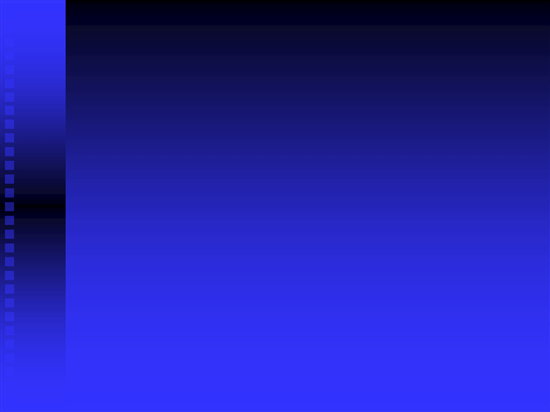 Manejo de Soja 
e Milho Voluntários
Soja transgênico
Milho transgênico expectativa de 100% rr
Vazio sanitário
Manejo em segunda safra
Como manejar sem o paraquat?
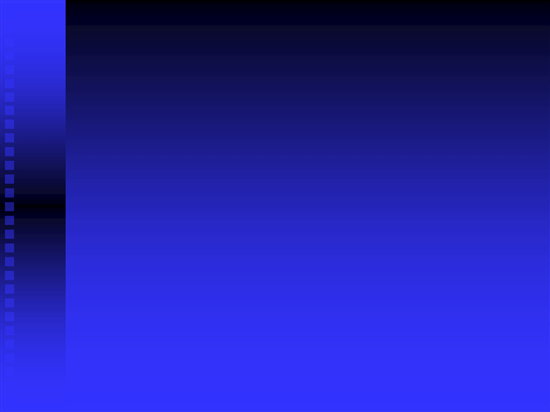 AÇÃO EDUCATIVA PR
MANUAL DE ORIENTAÇÃO SOBRE RECEITUÁRIO AGRONÔMICO USO E COMÉRCIO DE AGROTÓXICOS


Trabalho de vários anos – entidades – profissionais experientes

Permite ao profissional melhor entendimento e evitar erros.
http://www.crea-pr.org.br/index.php?option=com_phocadownload&view=category&id=42:manuais&Itemid=95
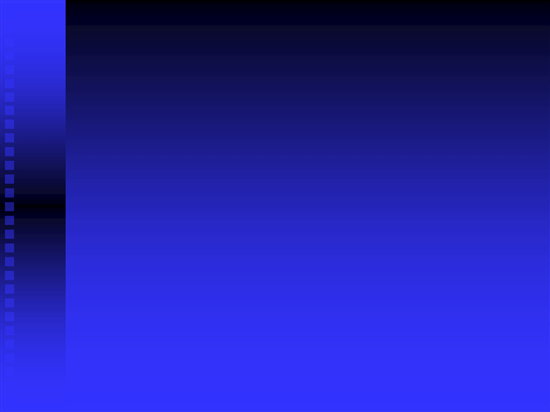 CSFI
  Culturas com Suporte Fitossanitário Insuficiente
Grupo Cereais de Inverno
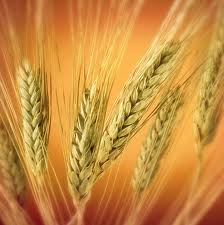 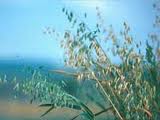 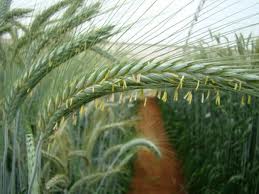 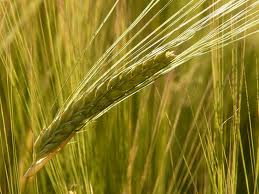 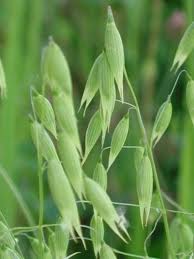 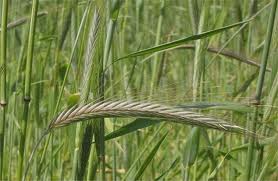 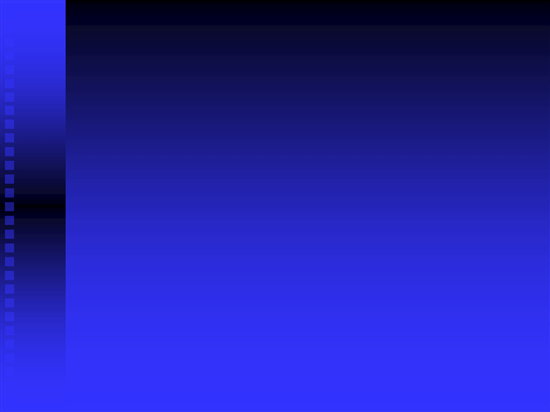 Grupo Adubação de Cobertura
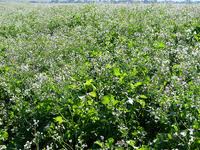 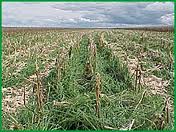 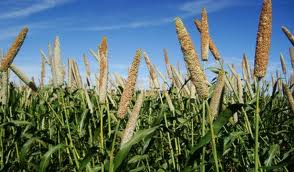 Nabo Forrageiro
Brachiária ruziziensis
Milheto
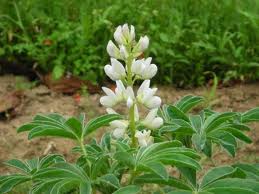 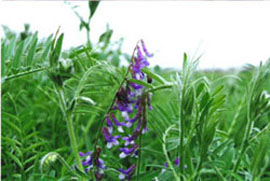 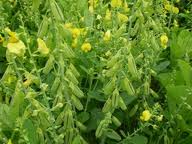 Tremoço
Ervilhaca
Crotalária
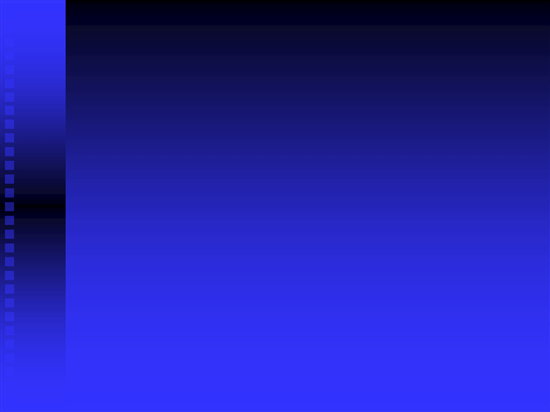 CSFI
Culturas com Suporte Fitossanitário         
		Insuficiente - Grãos
1. Câmara Setorial de Cereais de Inverno e Comitê Técnico de Assessoramento de Agrotóxicos - CTA
2. Criação do Grupo Cereais de Inverno
3. Criação do Grupo Adubação de Cobertura
4. Elaboração da Instrução Normativa Conjunta Nº 2
5. Associações de Produtores, Cooperativas – acionam empresas
6. Empresas solicitam inclusão da CSFI nos rótulos dos produtos
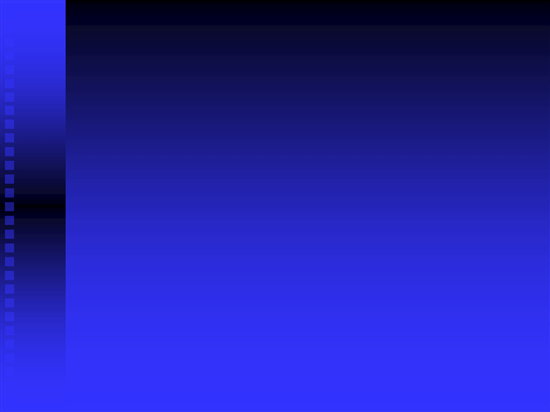 Princípios Legalistas no Receituário
O agricultor é incapaz

Receita é tratada como se fosse o primeiro uso...

Todo emissor é suspeito até prova em contrário

A receita é para reduzir o uso

Devemos focar na receita – ponto chave

O conteúdo da receita deve ser padronizado

O diagnóstico é impossível sem a cultura instalada

A compra antecipada é um erro

10.    A dose  de registro é sagrada
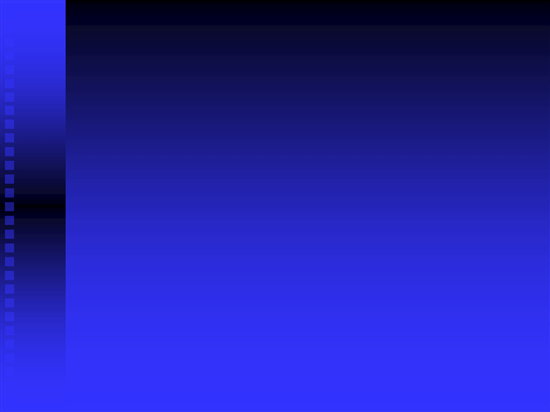 Consequências
1. Insegurança dos emissores.

2. A receita tem que ser informatizada. 
     - A fiscalização é informatizada.

3. Redução de emissores ao mínimo 
    – Só emitem oficialmente aqueles  vinculados a comerciantes de insumos.

4. A receita só é emitida pela exigência da lei.

5. O conteúdo da receita é adaptado à lei e as exigências da fiscalização.

6. As instruções de uso adequadas a cada  problema, são feitas oralmente e/ou orientações por escrito não sistematizadas.
         Ex  Dose engessada pela legislação x manejo de pragas
      uso correto não autorizado – falta de registro para o alvo
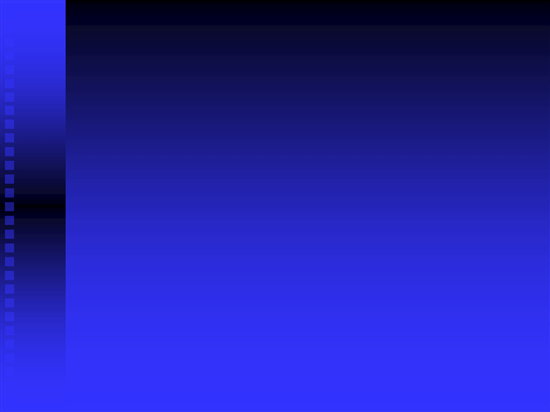 Mudanças Equivocadas na Legislação
1.  Projeto de Lei 3060/11 – 5 vias

2.  Projeto de Lei 2043 /2011 – Aviação agrícola / cópia de receita

3.  Decreto 2283/2009 – Guia de aplicação 17 itens/arquivar 2 anos

4.  Projeto de Lei 655/2011 – Pulverizadores multa após um ano

5.  PL 1950/2011 – Vigilância eletrônica de agrotóxicos 

6.  Leis municipais que proíbem o uso de 2,4 D
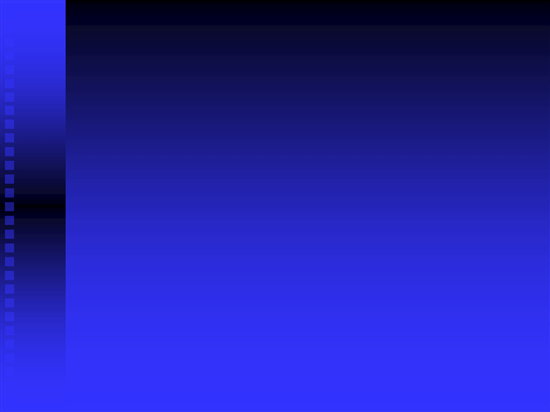 Mudanças Positivas na Legislação
1. Resolução 107 Cadastro de produtos no Paraná

2. Lei Estadual 16.082/2009 – agrotóxicos obsoletos

3. Instrução Normativa Conjunta Nº 1/2010

4. Instrução Normativa Conjunta Nº 2/2012
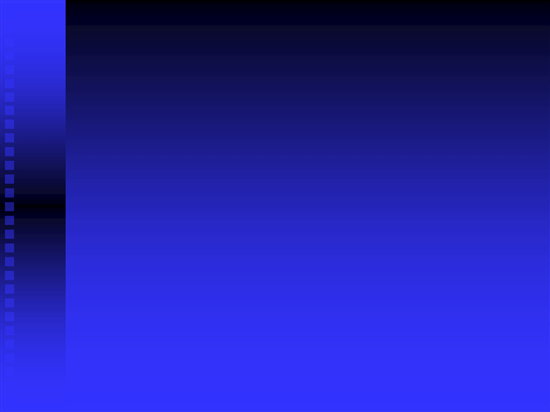 Sugestões de Mudanças  Legislação Federal
1. Instrução Normativa Conjunta Nº 2/2012

2. Alterar Legislação Federal 

                    –Simplificar conteúdo da receita/campo
                    - Conteúdo adaptado à situação
                    - Diagnóstico – porque colocamos só 1 alvo
                    - Modalidades de uso
                    - Disciplinar uso correto não autorizado
                    - Uso associado de produtos
                    - Permitir embalagens menores
Objetivo das alterações :
- Aumentar o número leitores
- Aumentar o número de emissores
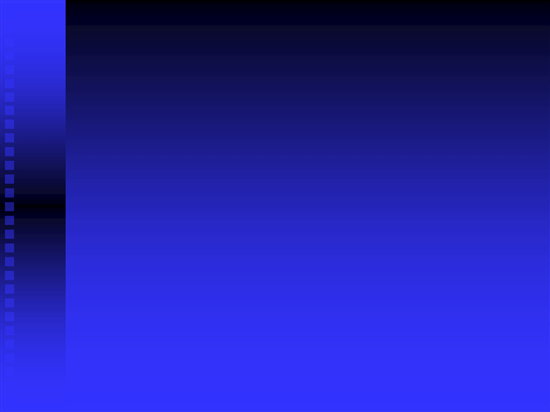 Paradoxo ?
Princípio da precaução    x
Conhecimento científico
Alarmismo ambientalista e ideológico
Retrocessos semente crioula
Agrotóxico é palavrão, agricultura é vilã  e agricultor é bandido
Uso correto e seguro de produtos legais não é crime.

   Órgãos públicos responsáveis por registros são capacitados
   - profissionais lhes creditam fé pública

Quando a ideologia entra pela porta, a ciência sai pela janela.Prof. Zeferino Vaz fundador da Unicamp
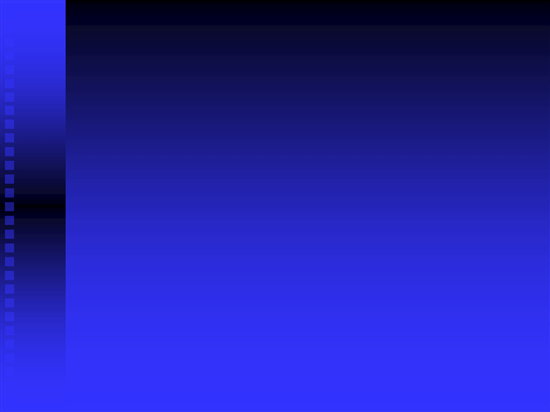 Uso seguro não autorizado
O engenheiro agrônomo utilizando sua autoridade profissional para a recomendação eficaz.


BPA – Boas Práticas Agronômicas


A Receita prevista na lei é orientada para um profissional que não pensa.
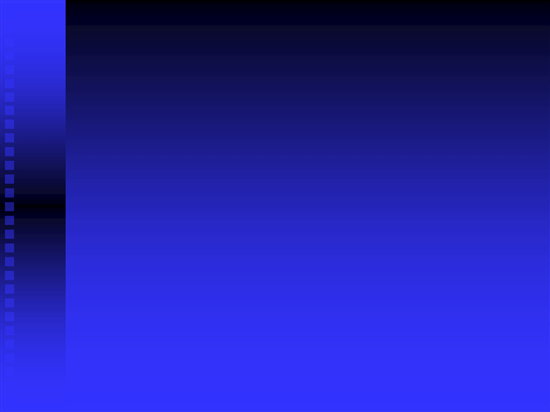 Conformidades Legais
Fabricantes
 Pesquisas – Análises - Registros – Formulações - Divulgação 
- Embalagens – Rotulagens – Comercialização – ações educativas

Profissionais
 Conhecimento técnico – assistência - recomendações – receitas  

 Comerciantes
 Estocagem - Vendas -  ações educativas

 Agricultores
 Treinamento dos aplicadores
 Seguir prescrição 
 Cuidados com:  ambiente – saúde – intervalo segurança

 Poder Público (MAPA – ANVISA – IBAMA – SEABs)
 Regulamentação – registros – cadastros – fiscalização dos elos da cadeia agrícola
 Ações educativas  principalmente a agricultores e aplicadores
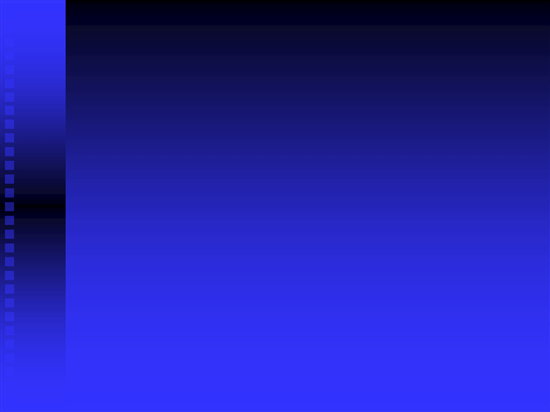 Propostas
RESGATE DA AUTORIDADE PROFISSIONAL
Fabricantes
-  Propaganda restrita a profissionais
  Ações educativas genéricas de segurança a usuários e  aplicadores
 Registro profissional -  ART palestras e eventos técnicos

 Profissionais
 Habilitação, e reciclagem para conhecimentos técnicos específicos.

 Comerciantes
 -  Venda antecipada com projetos e receitas
 -  Ações educativas em conjunto com fabricantes,  profissionais e poder público.
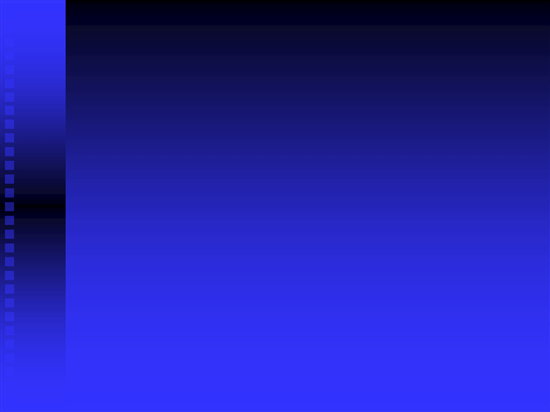 Propostas
RESGATE DA AUTORIDADE PROFISSIONAL


Agricultores
 Treinamento de aplicadores – capacitação documentada
 Aplicações sob orientação técnica documentada
 Rastreabilidade dos alimentos “in natura”  documentada


 Poder Público (MAPA – ANVISA – IBAMA – SEABs – EMATER - LEGISLATIVO)
– Fiscalização equilibrada dos elos da cadeia agrícola
  Assistência técnica pública aos mini e pequenos 
 Ações educativas a agricultores e aplicadores
 Fiscalização dos alimentos rastreáveis nos mercados.
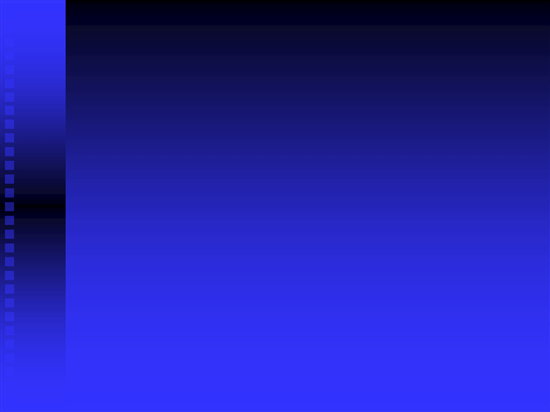 Justificativas
- A receita, mesmo perfeita, atualmente é desconsiderada pela maioria dos agricultores que a fiscalização não atinge.

 Alimentos rastreáveis permitirão à fiscalização identificar desconformidades e aplicar penalidades.

 Agricultores não são “coitadinhos” ou ignorantes – e se forem não devem utilizar agrotóxicos – CAPACITAÇÃO.

 Aplicadores são os principais responsáveis pelo uso correto e seguro dos produtos prescritos nas receitas – INCLUSÃO NA LEGISLAÇÃO.